Schrijven
Zakelijke brief
Wat ga je leren?
Je weet welke onderdelen een schrijfplan bevat en hoe deze zijn uitgewerkt.
Je gebruikt je schrijfplan (met feedback) om zelf je zakelijke brief te schrijven.
Je schrijft een zakelijke, samenhangende brief met een duidelijke opbouw die voldoet aan de gestelde tekstcriteria voor een zakelijke brief (adressering etc.).
Wat gaan we doen?
Lezen/journaal kijken (15m)

Terugblik vorige les: wat heb je geleerd? (5m)

Schrijfplan ander duo beoordelen (10m):
Geef feedback op basis  van het beoordelingsschema. 
Let ook vooral op SEXY formuleren!

In stilte: werk individueel jouw eerste versie van de zakelijke brief uit. (20m)

Afsluiting: huiswerk> neem je eerste versie van de zakelijke brief mee
Terugblik: bedenk en wissel uit!
Wat heb je de vorige les(sen) geleerd over de zakelijke brief? 
Bedenk eerst in stilte zelf op wat je geleerd hebt 
Wissel daarna uit met een klasgenoot.
?
Herhaling: Goed formuleren
Formuleer je argumenten SEXY
s
state your point;
ex
explain your point with examples
y
y? why did you include this point?
Bijvoorbeeld
Ten eerste was het eten niet goed. [S] Het was niet goed doorgebakken en werd niet op temperatuur warm gehouden. [Ex] Daardoor zijn we vier dagen ziek geweest. [Y]
In stilte: schrijf je eerste versie van de zakelijke brief
Download eerst ‘extra uitleg bij brief’ op Moodle (ondewerp 1) voor de juiste briefvolgorde en handige tips/weetjes.
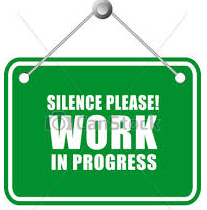 huiswerk
Huiswerk volgende les: eerste versie zakelijke brief af!